СОЛЬФЕДЖИО3 КЛАСС
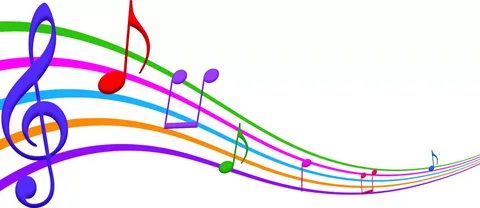 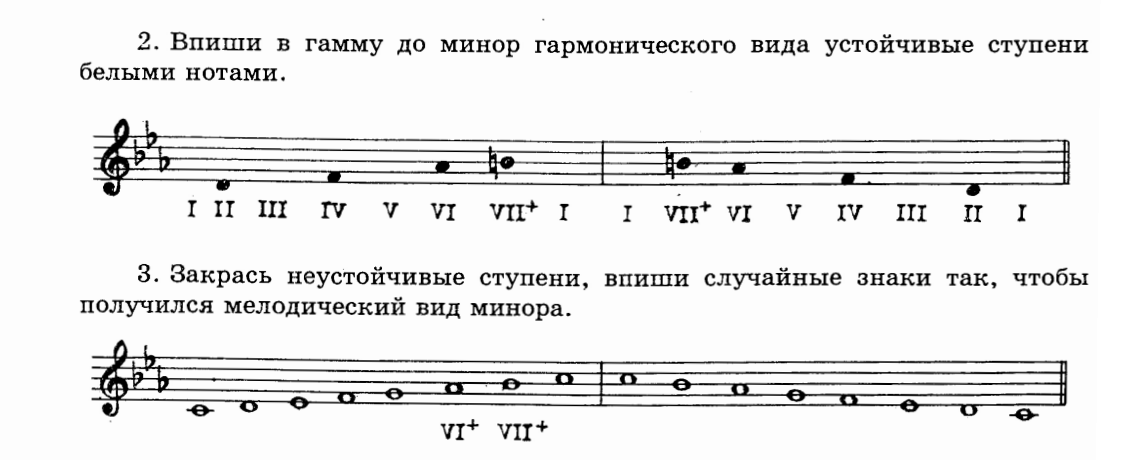 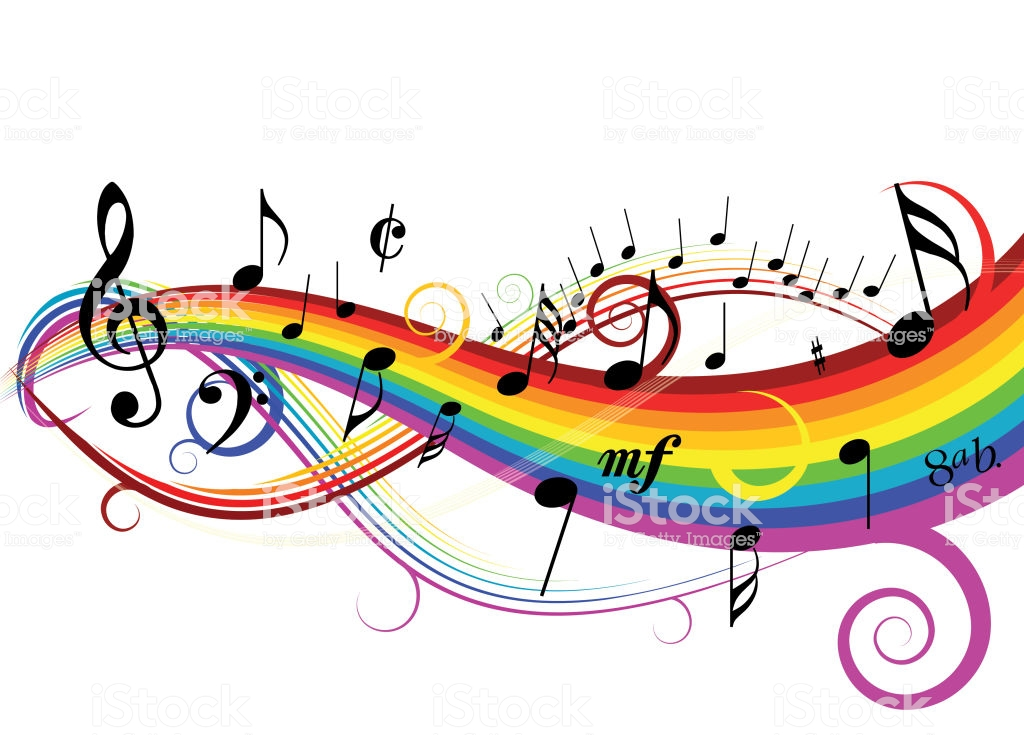 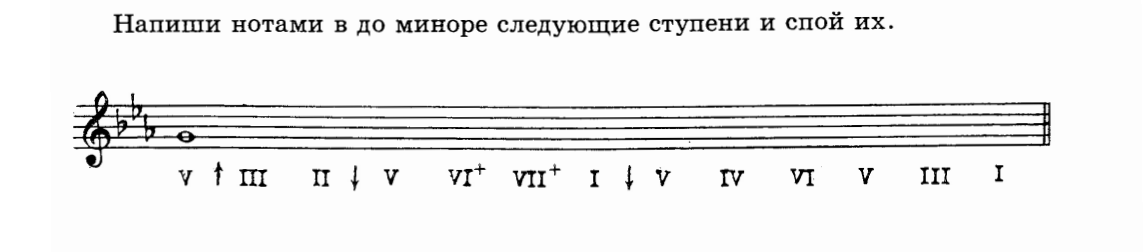 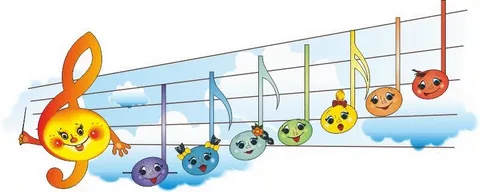 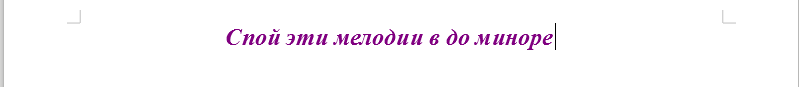 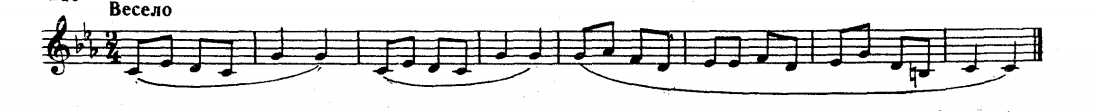 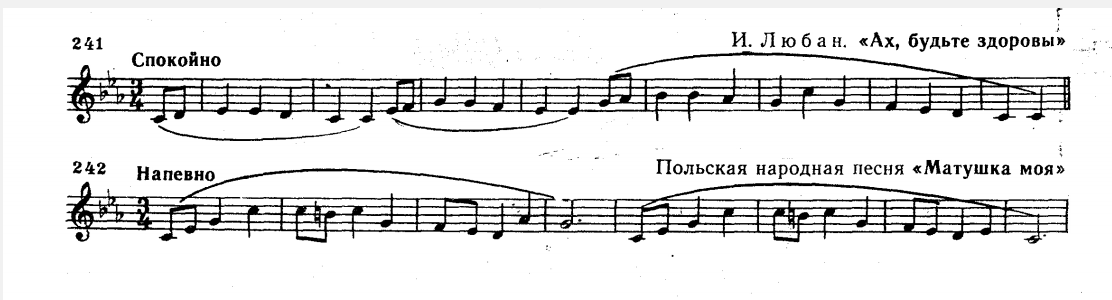 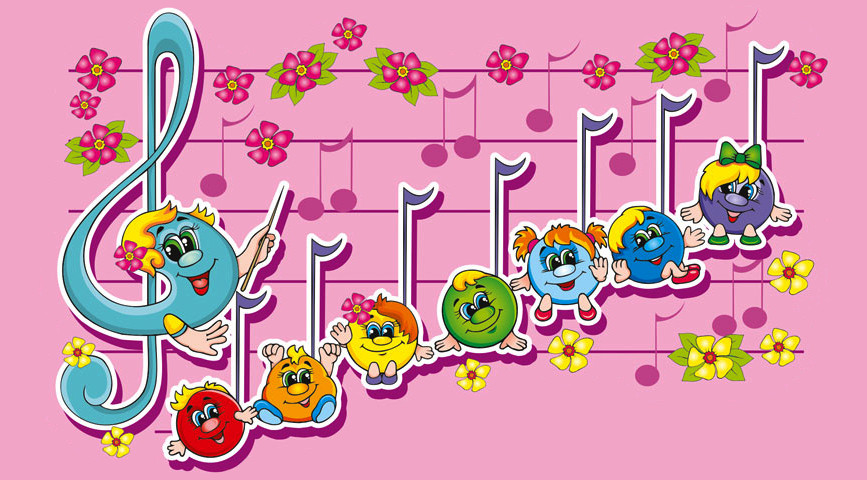 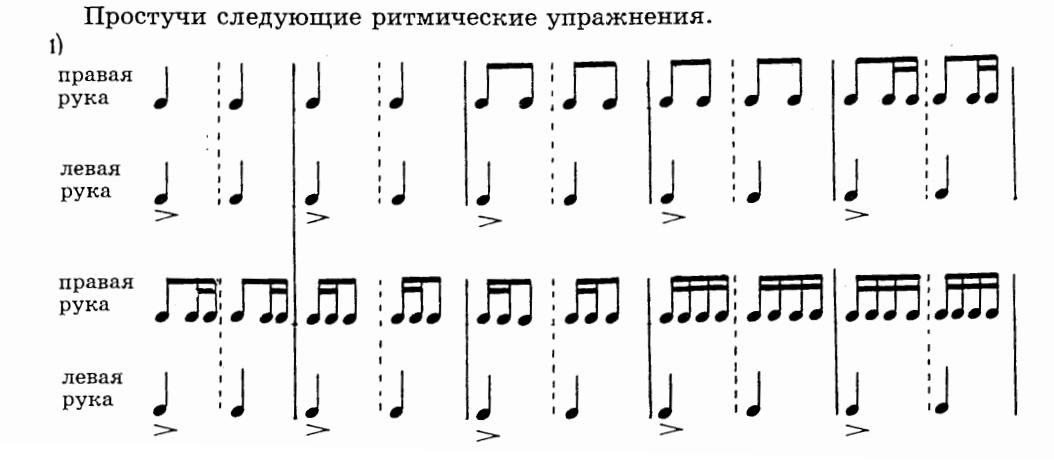 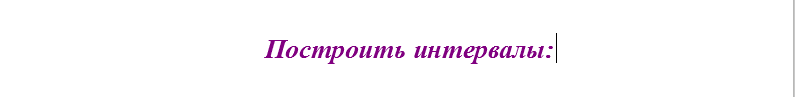 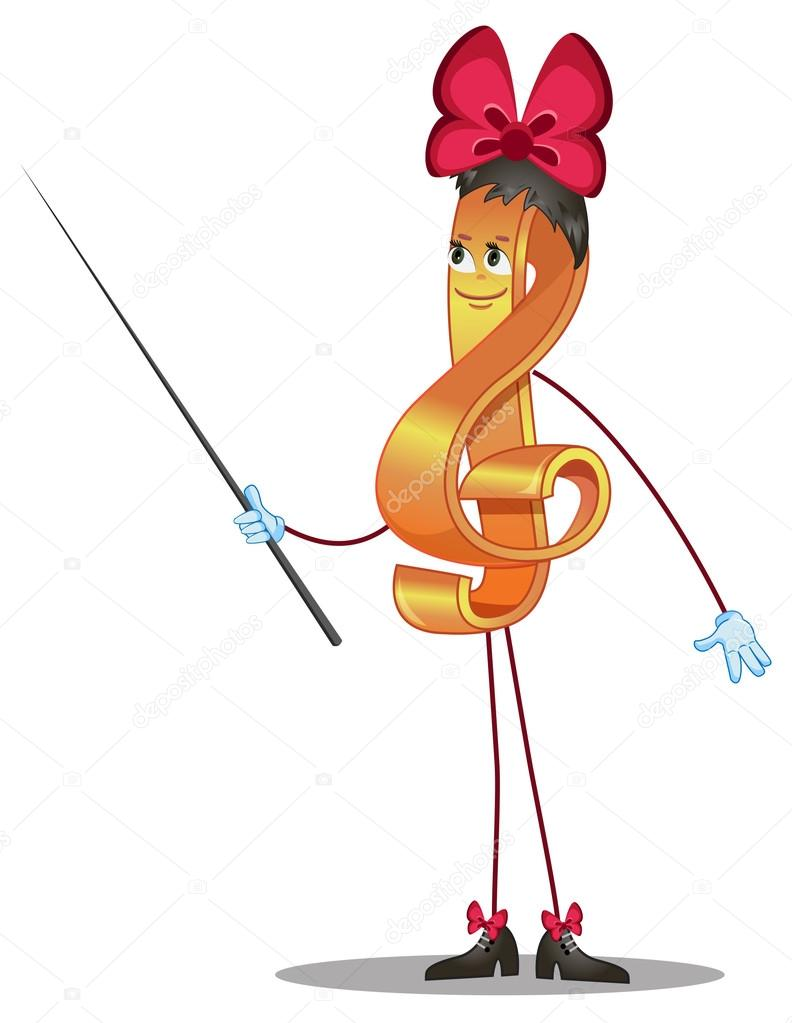 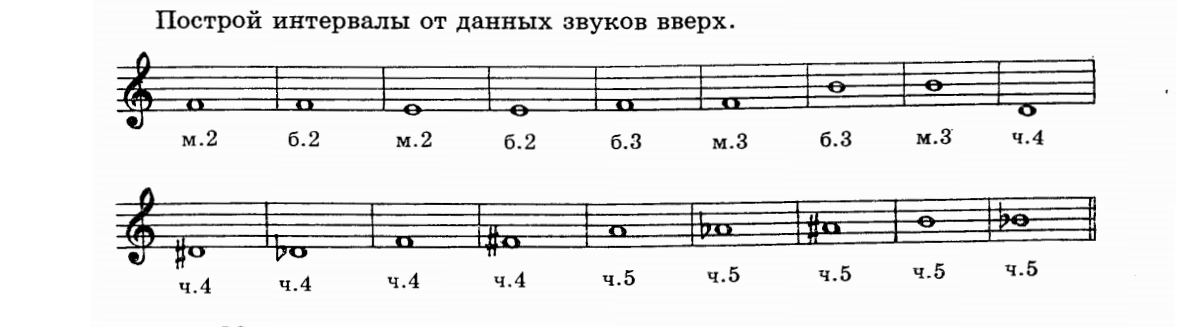 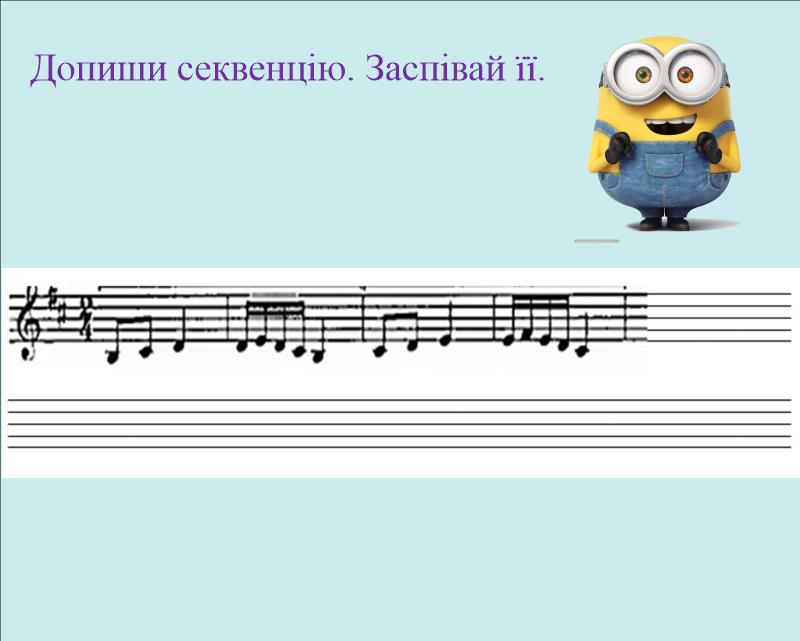 Допиши секвенцию в мелодическом виде минора и спой её.
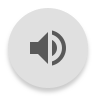 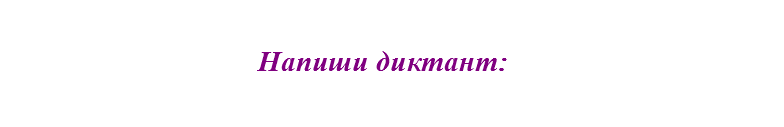 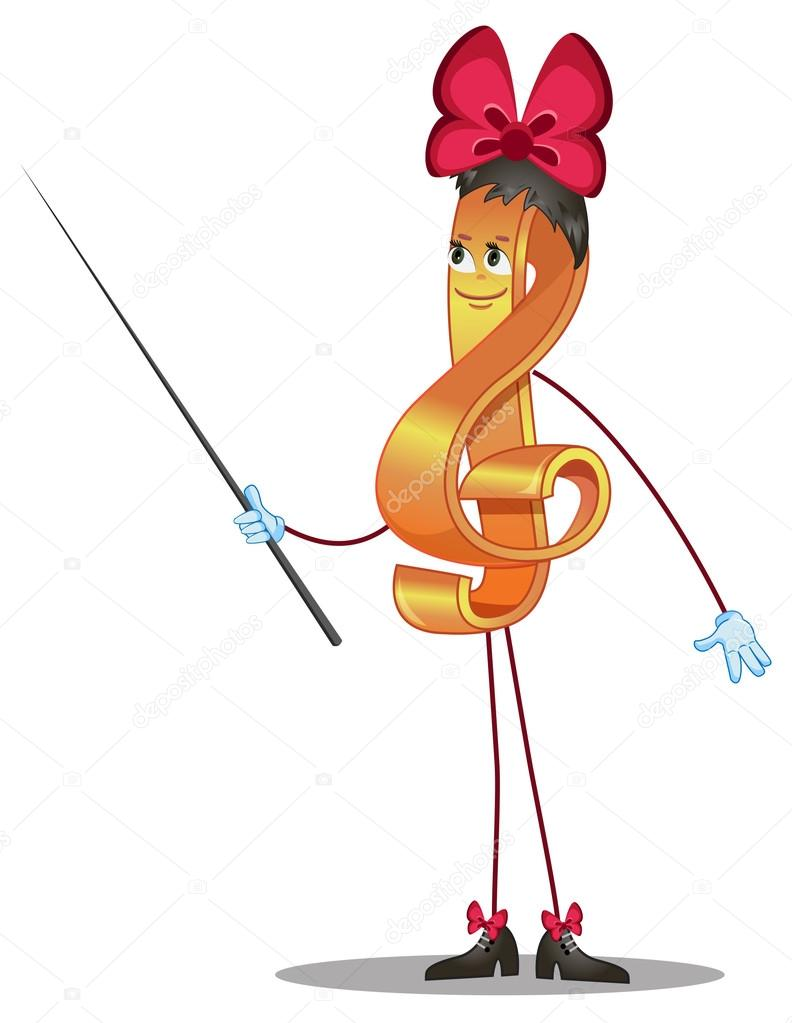 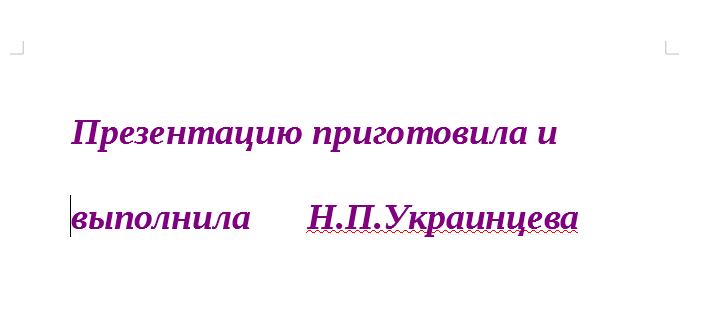